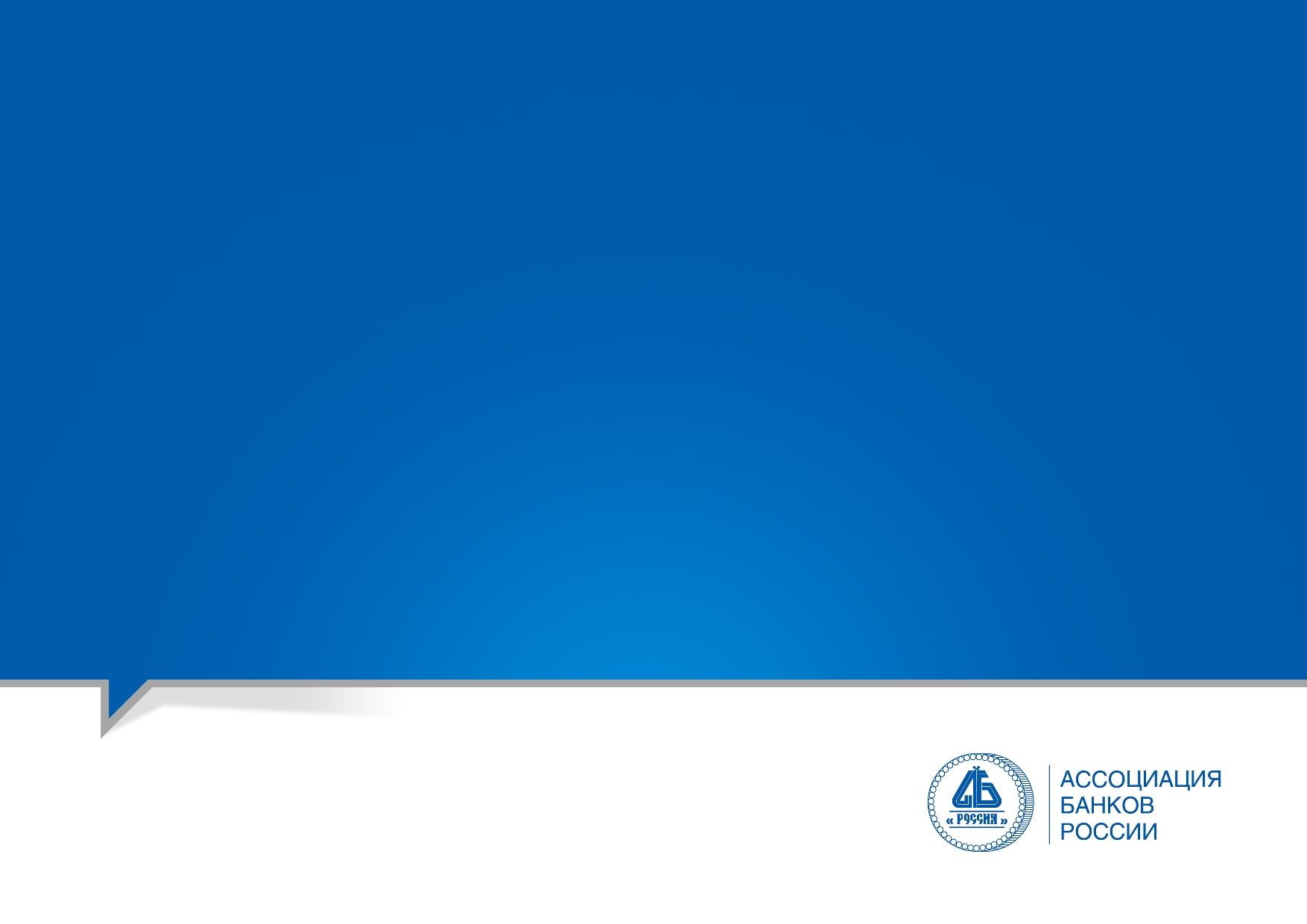 «Региональные банки - проблемы реализации пропорционального регулирования»
Дралин Михаил Александрович 
Заместитель председателя  Совета Ассоциации «Россия»  
Председатель Правления  ПАО Банк «Кузнецкий»
Депутат Законодательного Собрания Пензенской области
1
СТРУКТУРА  БАНКОВСКОГО  СЕКТОРА  РОССИИ
В анализе  далее :
участвуют банки с капиталом свыше 300 млн. руб. за исключением санируемых кредитных организаций;
выделяются три группы банков по критериям системной значимости и размера  капитала;
объемные показатели приводятся как сумма по группе, все остальные 
       как среднеарифметическое значение по группе.

60% от общего числа кредитных организаций  занимают региональные банки и банки с базовой лицензией.
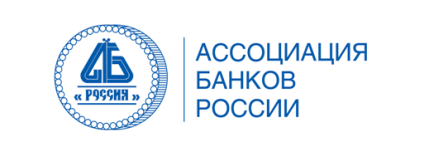 Региональные банки – проблемы реализации пропорционального регулирования
2
ДИНАМИКА  АКТИВОВ  И СОБСТВЕННЫХ  СРЕДСТВ  (КАПИТАЛА)
Изменение активов за 2017-2019гг.
Изменение СК за 2017-2019гг.
Банки с базовой лицензией  и региональные банки имеют  существенно более низкие темпы развития и роста капитала. 
Прогноз по 2019 году на снижение подтвердился.
В 2020 году при неизменности текущего регулирования тренд будет усиливаться.
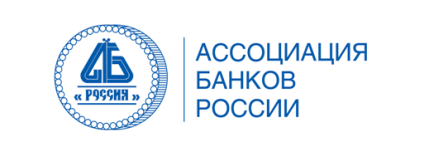 3
Региональные банки – проблемы реализации пропорционального регулирования
ДИНАМИКА  НОРМАТИВА  ДОСТАТОЧНОСТИ  КАПИТАЛА
Норматив достаточности собственных средств (капитала)  Н1.0
Банки с базовой лицензией  и региональные банки имеют  более высокие запасы по капиталу и потенциалу роста.
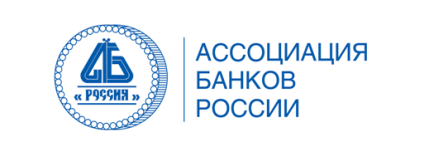 4
Региональные банки – проблемы реализации пропорционального регулирования
РЕСУРСНАЯ  БАЗА: ИЗМЕНЕНИЕ  И  СТРУКТУРА
Изменение обязательств за 2017-2019гг.
Структура обязательств на 01.01.2020
Для  региональных банков и банков с базовой лицензией  более низкая  возможность диверсификации ресурсной базы, вследствие ограниченного доступа к рынку МБК, долговому  рынку   и средствам крупных клиентов.
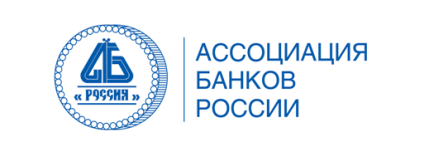 5
Региональные банки – проблемы реализации пропорционального регулирования
СТОИМОСТЬ  РЕСУРСОВ
Вследствие ограниченного доступа  к источникам фондирования ресурсы региональным банкам и банкам с  базовой лицензией   обходятся дороже.
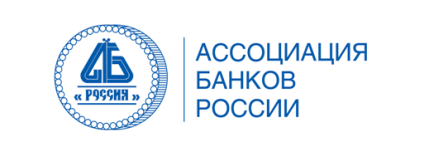 Региональные банки – проблемы реализации пропорционального регулирования
6
ЭФФЕКТИВНОСТЬ  ДЕЯТЕЛЬНОСТИ  БАНКОВ
ББЛ постепенно осваиваются в новой роли, но эффективность их деятельности достаточно низкая.
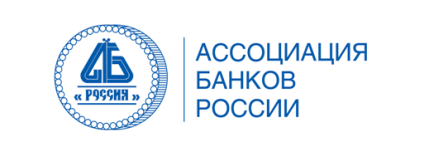 7
Региональные банки – проблемы реализации пропорционального регулирования
ЭФФЕКТИВНОСТЬ  ДЕЯТЕЛЬНОСТИ  БАНКОВ
Доля убыточных банков среди ББЛ по прежнему высокая.
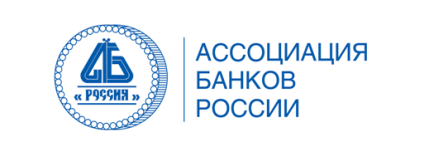 Региональные банки – проблемы реализации пропорционального регулирования
8
УРОВЕНЬ  ПРОСРОЧЕННОЙ  ЗАДОЛЖЕННОСТИ  ПО  КРЕДИТАМ
Источник : Обзор банковского сектора РФ (интернет версия) №208  2020 год лист < Т16 >
Предприятия малого и среднего бизнеса имеют наиболее высокий уровень просроченной задолженности.  

Законодательное ограничение  региональных  банков  и банков с  базовой лицензией  на исключительное обслуживание предприятий МСП  ведет к увеличению кредитного риска.
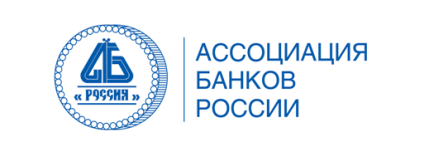 9
Региональные банки – проблемы реализации пропорционального регулирования
АКТУАЛЬНЫЕ ПРОБЛЕМЫ ДЕЯТЕЛЬНОСТИ РЕГИОНАЛЬНЫХ БАНКОВ С БАЗОВОЙ ЛИЦЕНЗИЕЙ
Пересмотр требований по расчету норматива Н6
Методика присвоения рейтингов рейтинговыми агентствами
Отчисления в ГК «Агентство по страхованию вкладов» (АСВ) 
Изменения в Положение Банка России №590-П от 28.06.2017г.
Допуск банков к участию в государственных программах
IT, информационная безопасность
Снижение объемов отчетности 
Достаточность пропорционального регулирования
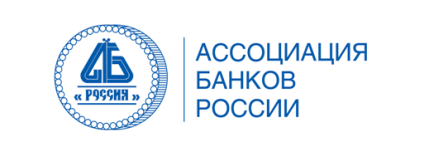 Региональные банки – проблемы реализации пропорционального регулирования
10
ОГРАНИЧЕНИЕ  КОНКУРЕНЦИИ
Отсутствует допуск к льготному кредитованию сельхозтоваропроизводителей 
Отсутствует допуск к субсидированной сельской ипотеке
Отсутствует  доступ к государственным и бюджетным средствам, к средствам госкомпаний
Ограничение обслуживания предприятий строительной отрасли (счета эскроу)
Ограничение по обслуживанию предприятий военно-промышленного комплекса
Ужесточение требований к банкам-гарантам по 44-ФЗ (223-ФЗ)
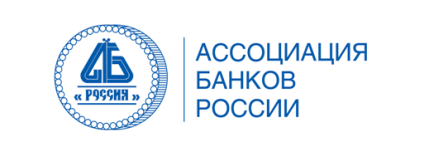 Региональные банки – проблемы реализации пропорционального регулирования
11
НЕОБХОДИМЫ  ЛЬГОТЫ  РЕГИОНАЛЬНЫМ  БАНКАМ
Подключение к Системе быстрых платежей
Обеспечение информационной безопасности
Внедрение биометрии
Приобретение специализированного ПО 
Снижение объемов отчетности
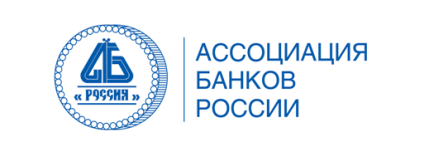 Региональные банки – проблемы реализации пропорционального регулирования
12